自分の意見をもつために
原爆
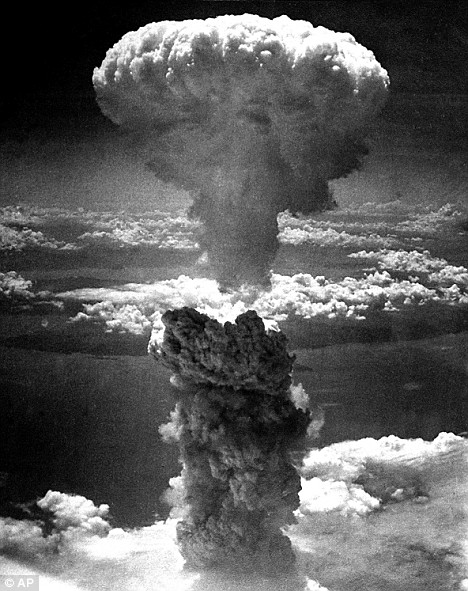 広島
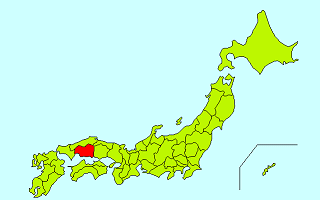 長崎
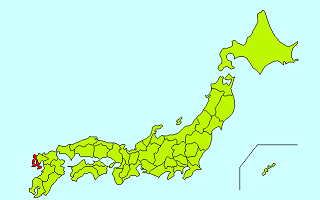 アメリカ人へのアンケート
イギリス・ユーカブ調査
原ばくを使ったことをどう思いますか？
アメリカ人の考え
原爆を落としたのは、確かにひどいことだと思う。

けれども、日本は原爆を使わなければ、もっと戦争を続けて、もっと犠牲者を出していたと思う。
原爆は戦争を終わらせて、
その後の犠牲者を減らせたんだから、しかたないことだよ。

正しいか、間違いか、
と聞かれたら、正しいと思う。
でも、僕たちは原爆をしかたないと思っているけど、悪いことをしたと思っている。
だから８月には広島にも、
長崎にもいかない。

アメリカが広島と、長崎の人にしたことを思えば、とても行けないよ。
ちなみに、１２月８日にハワイのホノルルでホノルル
マラソンが行われるんだ。

日本人も毎年たくさんの人が参加するよね。
でも、７０年前の１２月８日に、この場所で日本人は
真珠湾攻撃をして戦争を始めたんだ。

多くのアメリカ人を殺してね。
君たちは真珠湾攻撃を
悪いことだとは思ってないのかい？
ホノルルマラソン
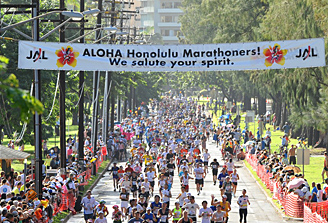 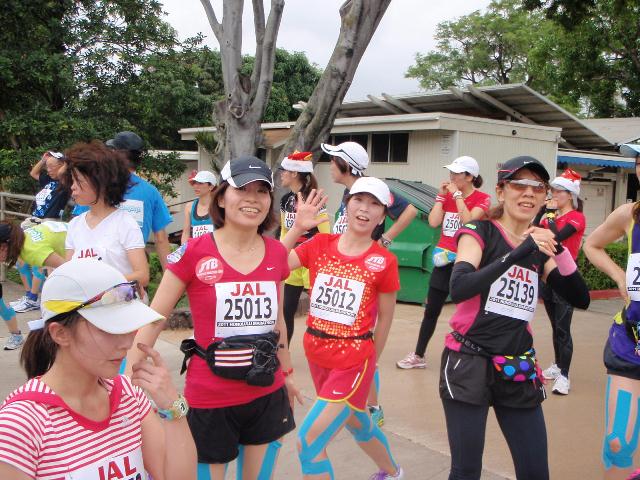 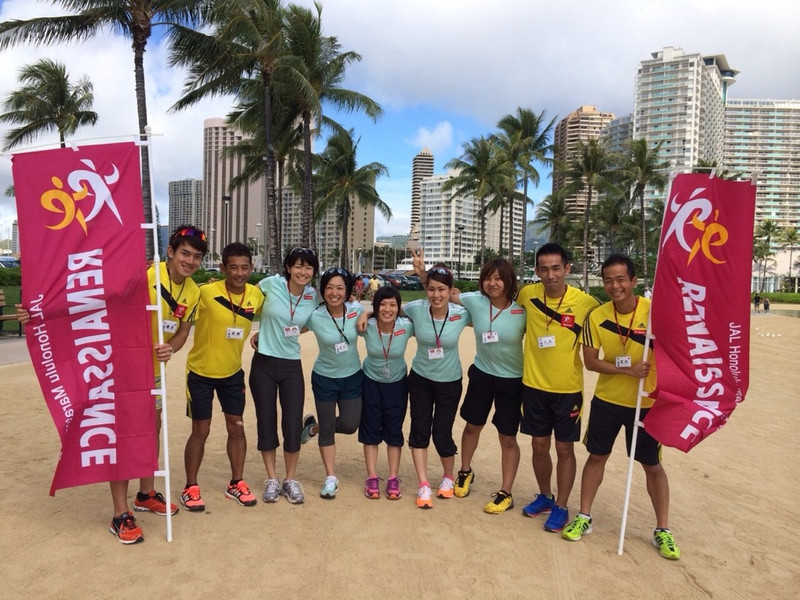